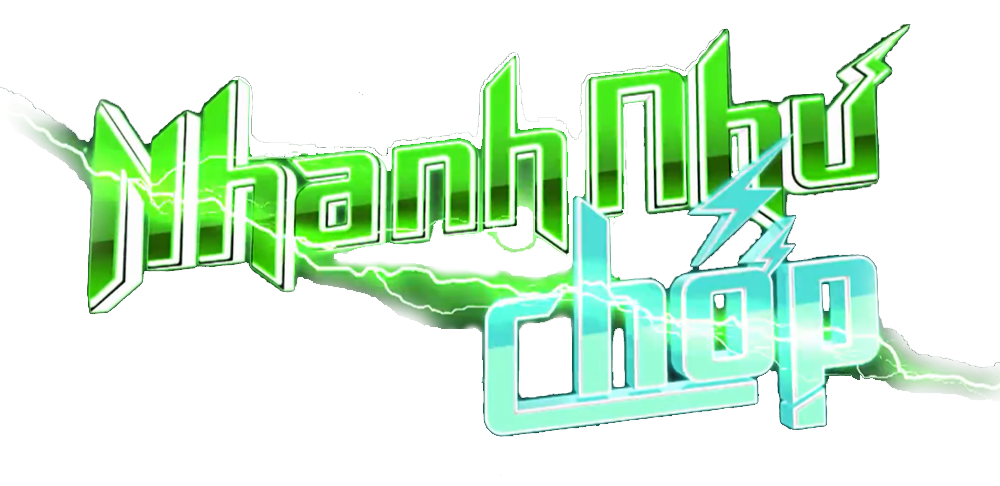 BẮT ĐẦU
10
9
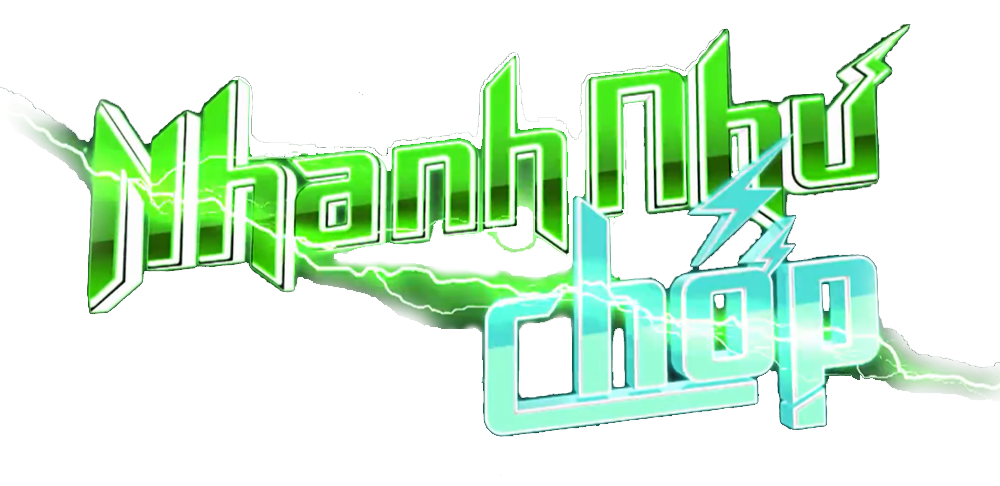 8
7
6
Winner
5
4
3
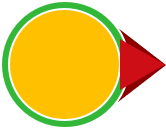 2
Câu
1
2 : 00
1 : 59
1 : 58
1 : 57
1 : 56
1 : 55
1 : 54
1 : 53
1 : 52
1 : 51
1 : 50
1 : 49
1 : 48
1 : 47
1 : 46
1 : 45
1 : 44
1 : 43
1 : 42
1 : 41
1 : 40
1 : 39
1 : 38
1 : 37
1 : 36
1 : 35
1 : 34
1 : 33
1 : 32
1 : 31
1 : 30
1 : 29
1 : 28
1 : 27
1 : 26
1 : 25
1 : 24
1 : 23
1 : 22
1 : 21
1 : 20
1 : 19
1 : 18
1 : 17
1 : 16
1 : 15
1 : 14
1 : 13
1 : 12
1 : 11
1 : 10
1 : 09
1 : 08
1 : 07
1 : 06
1 : 05
1 : 04
1 : 03
1 : 02
1 : 01
1 : 00
0 : 59
0 : 58
0 : 57
0 : 56
0 : 55
0 : 54
0 : 53
0 : 52
0 : 51
0 : 50
0 : 49
0 : 48
0 : 47
0 : 46
0 : 45
0 : 44
0 : 43
0 : 42
0 : 41
0 : 40
0 : 39
0 : 38
0 : 37
0 : 36
0 : 35
0 : 34
0 : 43
0 : 32
0 : 31
0 : 30
0 : 29
0 : 28
0 : 27
0 : 26
0 : 25
0 : 24
0 : 23
0 : 22
0 : 21
0 : 20
0 : 19
0 : 18
0 : 17
0 : 16
0 : 15
0 : 14
0 : 13
0 : 12
0 : 11
0 : 10
0 : 09
0 : 08
0 : 07
0 : 06
0 : 05
0 : 04
0 : 03
0 : 02
0 : 01
0 : 00
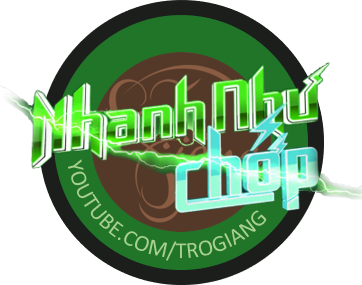 Chúng ta sẽ được rèn luyện những kĩ năng nào trong môn Ngữ văn?
Một tuần em có bao nhiêu tiết Ngữ văn?
Bộ sách Ngữ văn chúng ta đang học có tên là gì?
Môn Tiếng Việt ở cấp tiểu học được gọi là môn học gì ở cấp THCS?
Sách Ngữ văn 6 có bao nhiêu trang?
Bài mở đầu SGK Ngữ văn 6 có mấy yêu cầu cần đạt?
Tên một thể loại truyện mà em biết.
Cô giáo dạy môn Ngữ văn của em tên là gì?
Sách Ngữ văn 6 – Tập 1 có bao nhiêu bài học chính?
Môn Ngữ văn 6 giúp em phát triển năng lực gì?
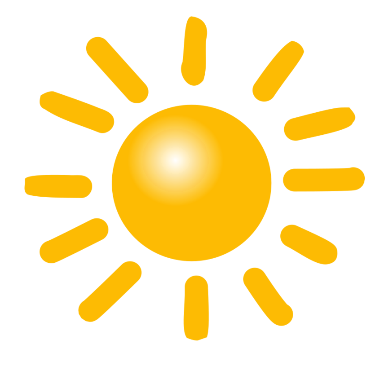 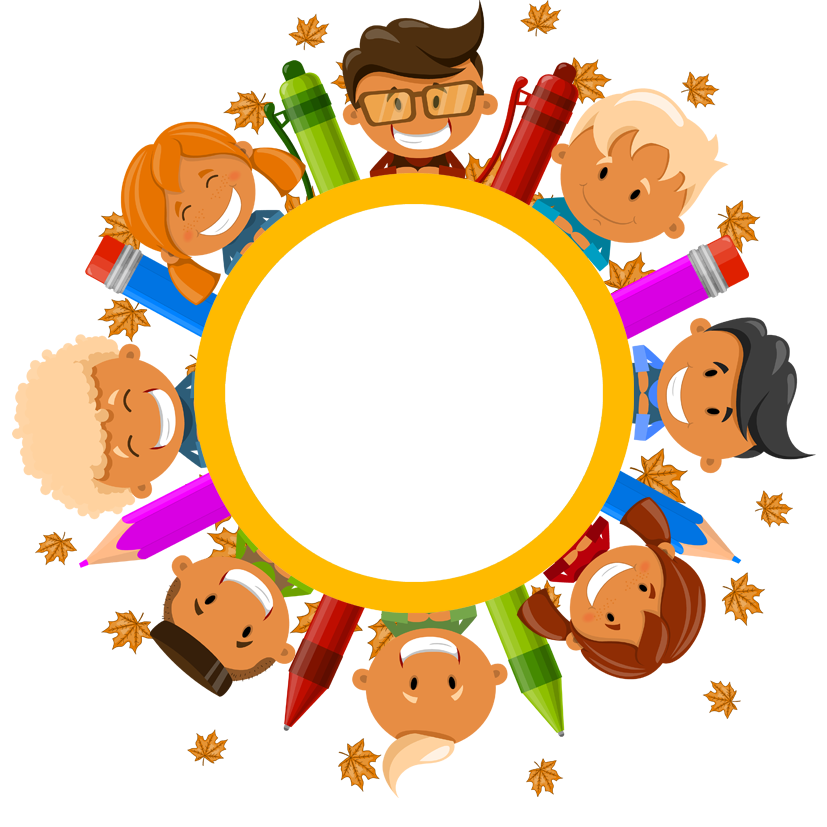 BÀI MỞ ĐẦU
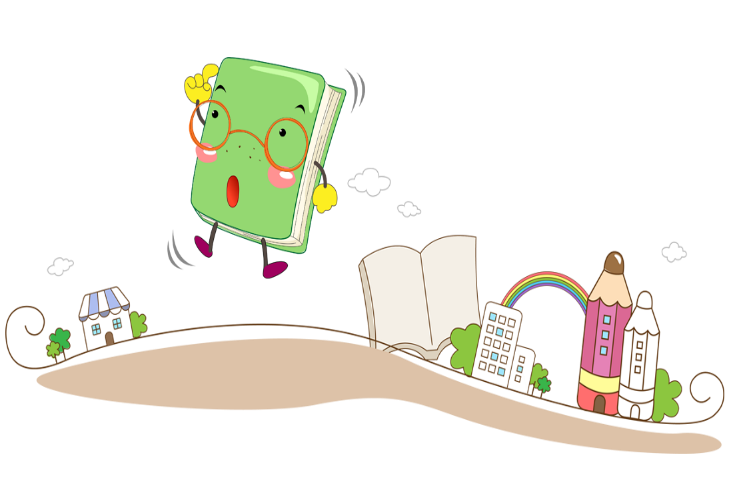 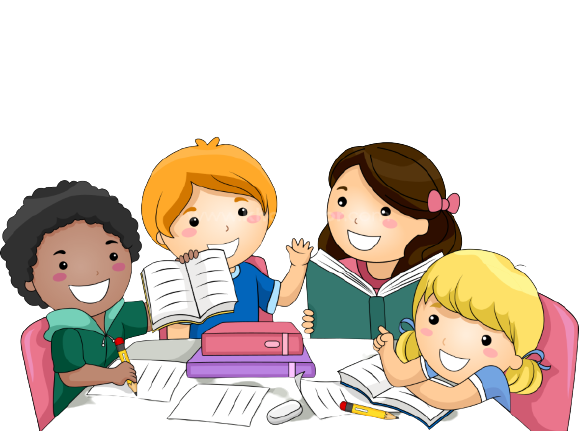 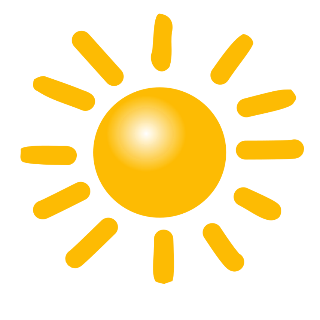 THẢO LUẬN NHÓM: Nội dung văn bản đọc hiểu
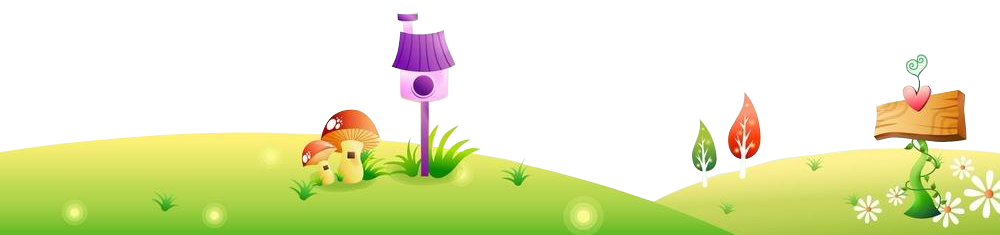 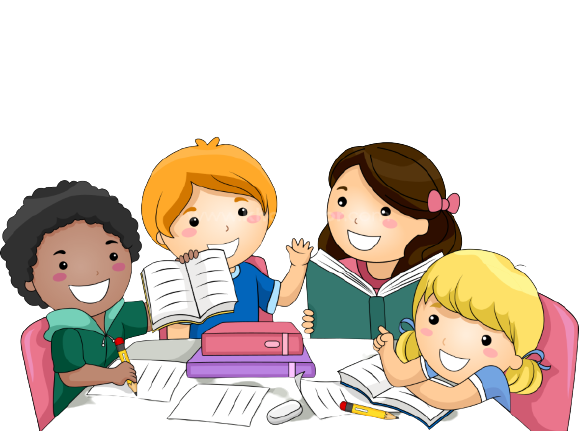 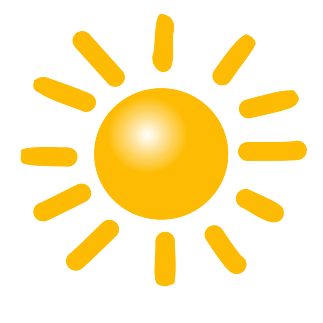 Nội dung văn bản đọc hiểu
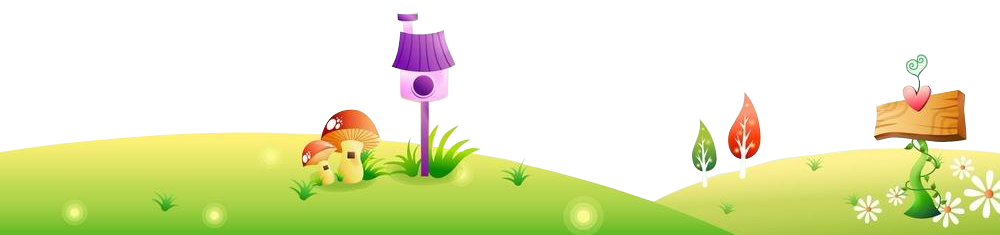 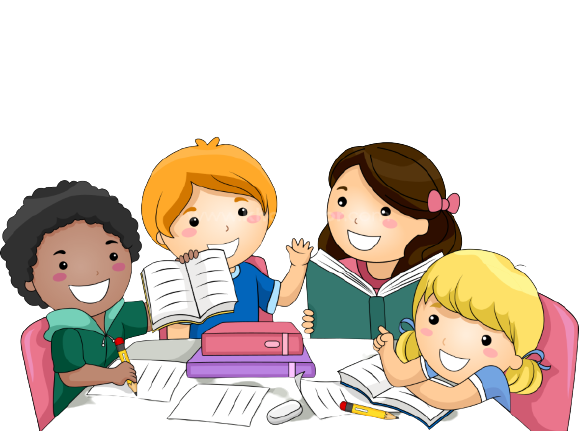 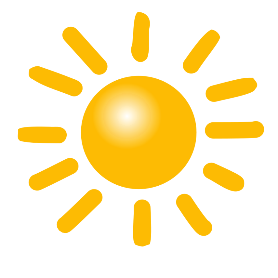 Nối thông tin ở cột A và cột B
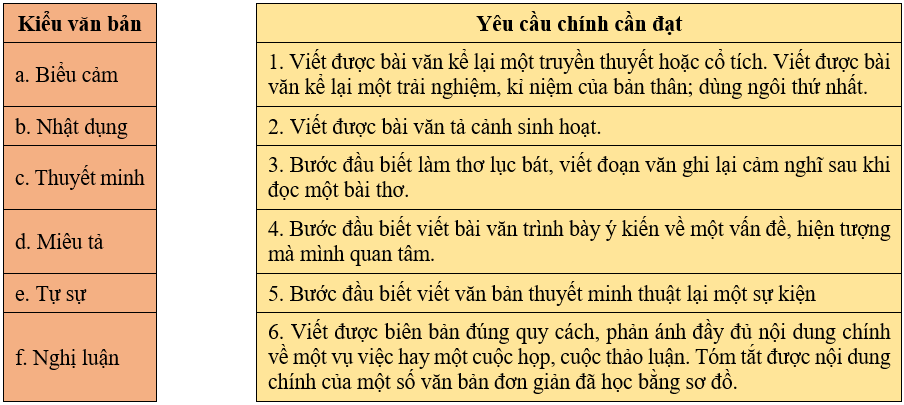 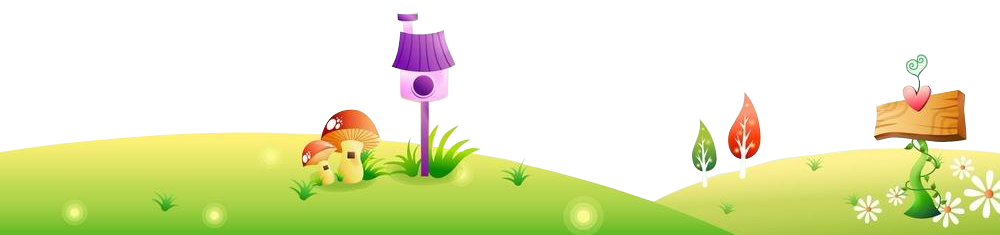 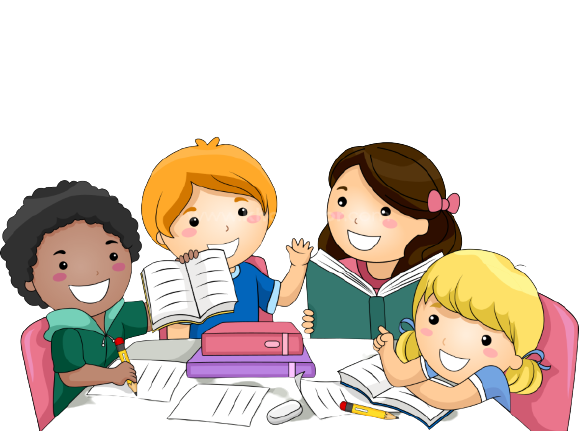 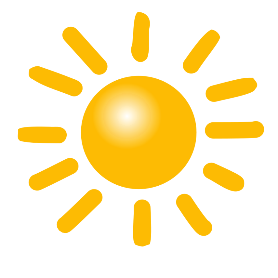 Nối thông tin ở cột A và cột B
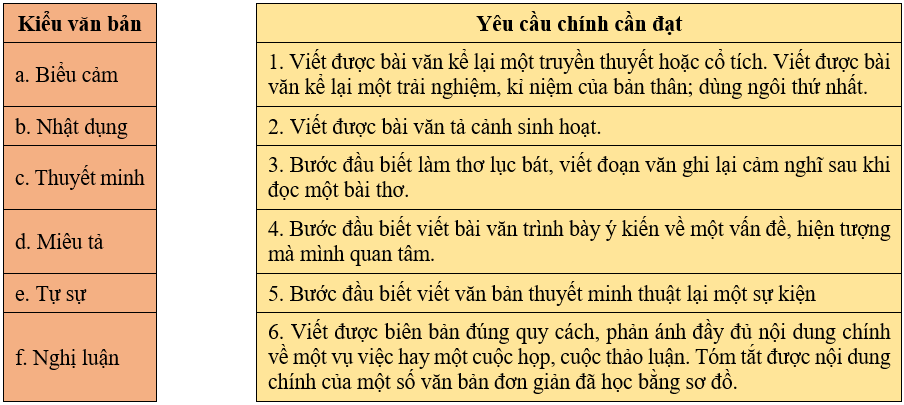 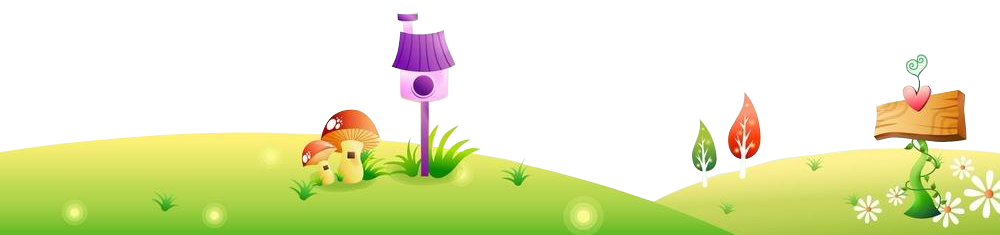 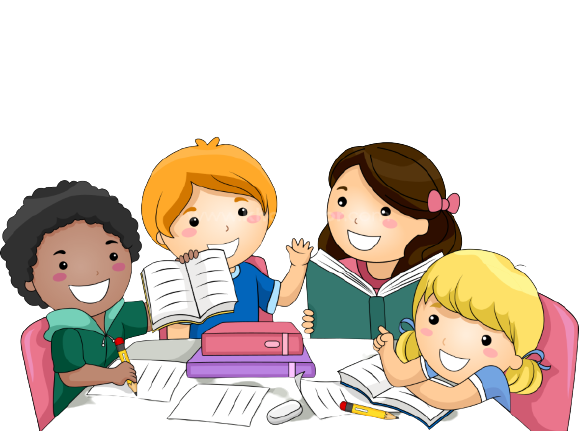 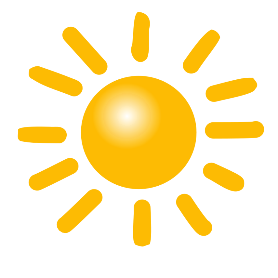 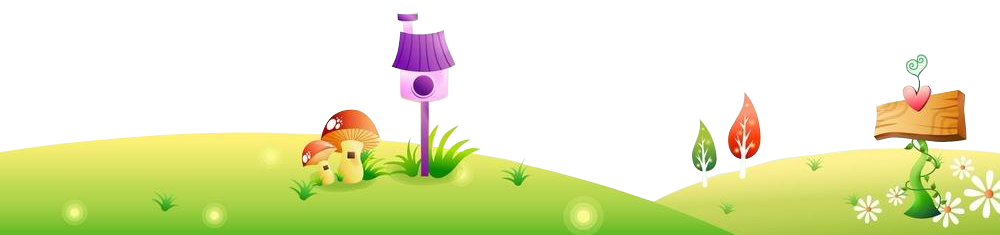 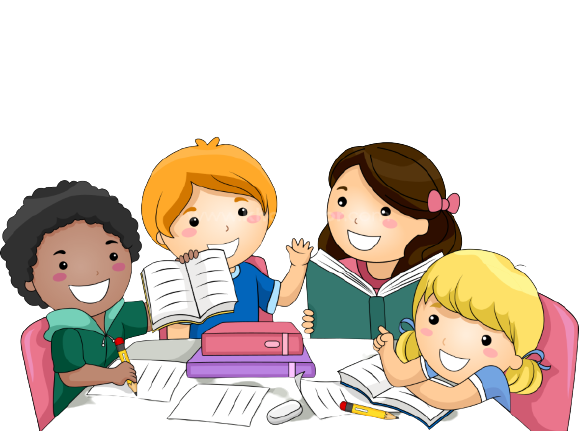 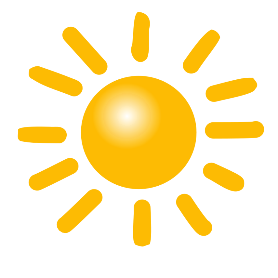 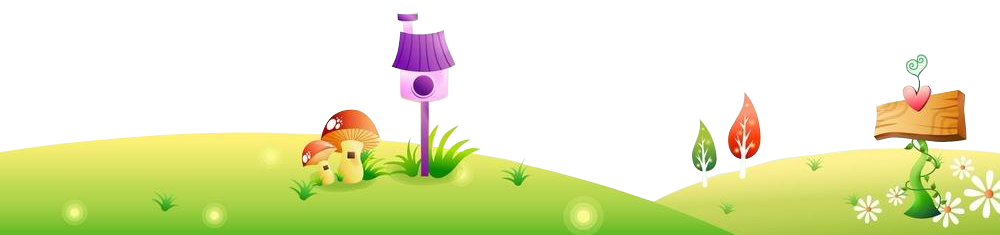 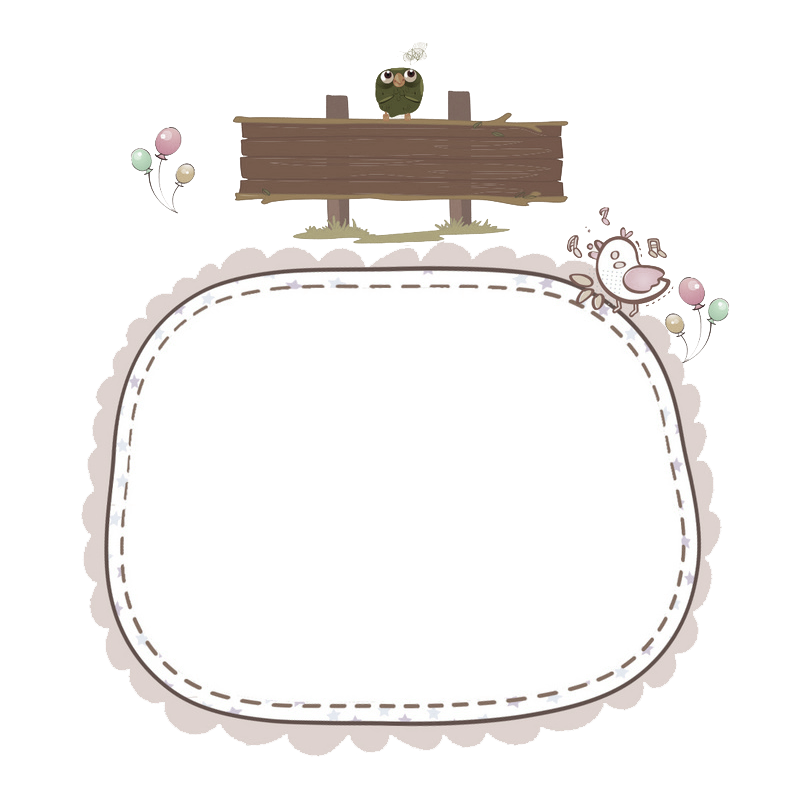 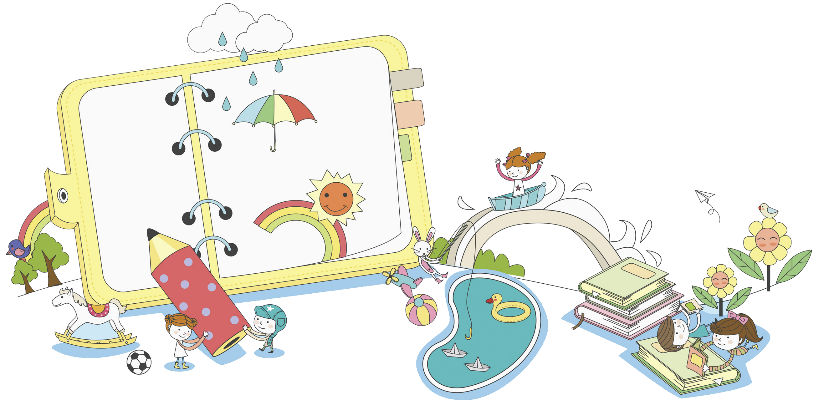 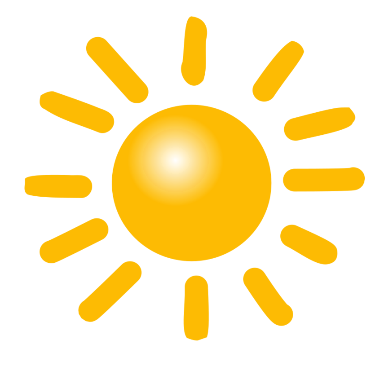 THẢO LUẬN
1. Vì sao chúng ta cần rèn luyện kĩ năng 
nói và nghe?
2. Cho biết yêu cầu chính cần đạt đối với kĩ năng nói, nghe và nói nghe tương tác.
3 Ưu điểm và hạn chế trong kĩ năng  nói của em là gì? Thảo luận với bạn đề xuất một số giải pháp cho bản thân.
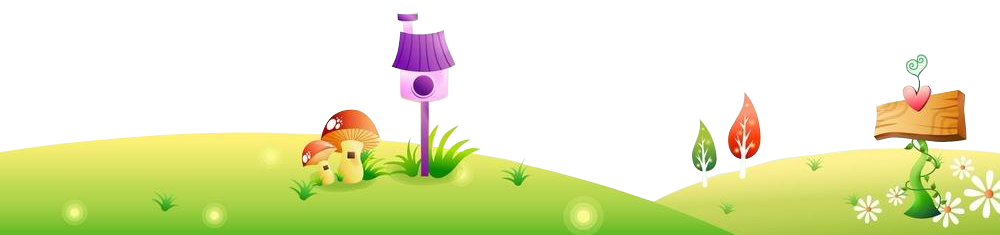 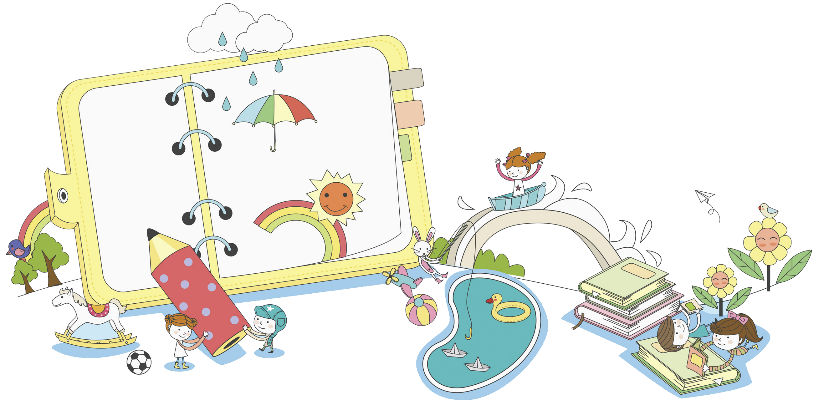 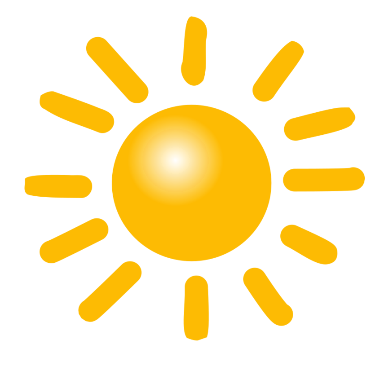 THẢO LUẬN
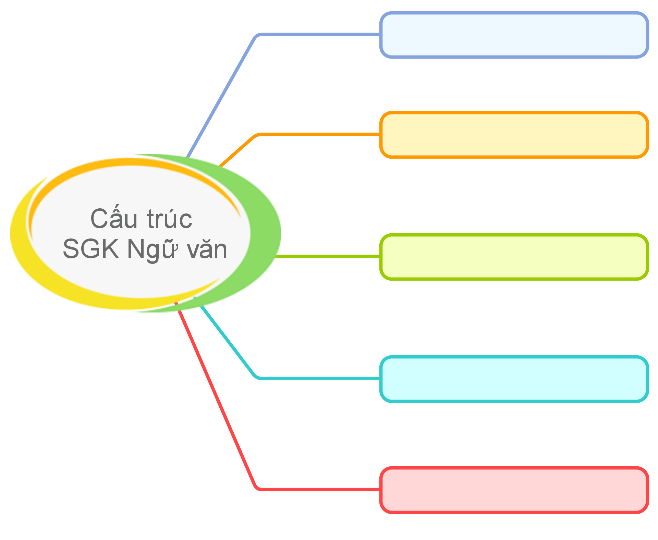 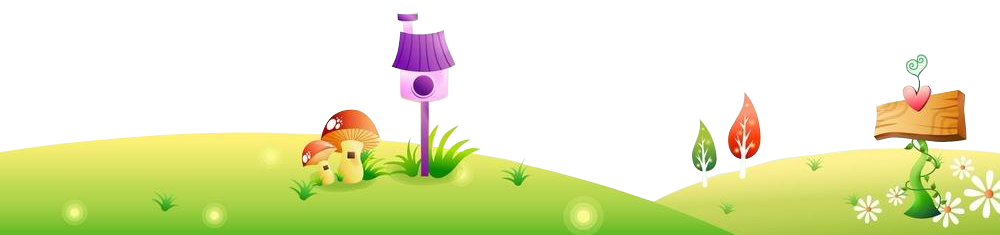 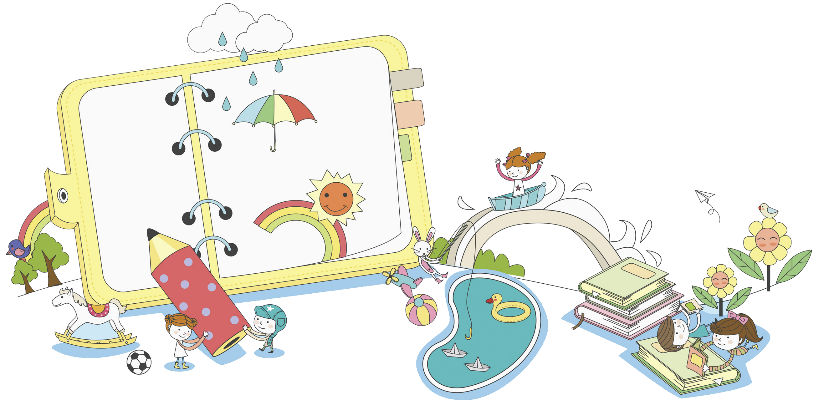 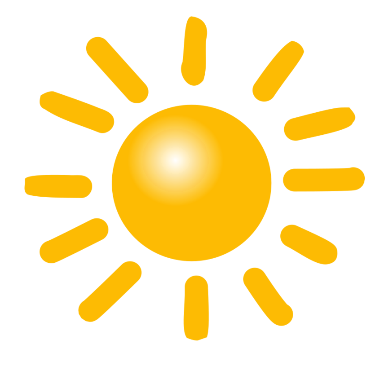 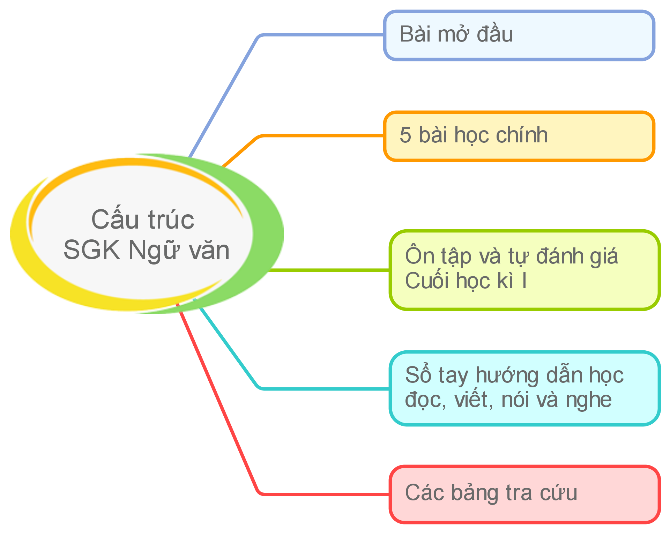 THẢO LUẬN
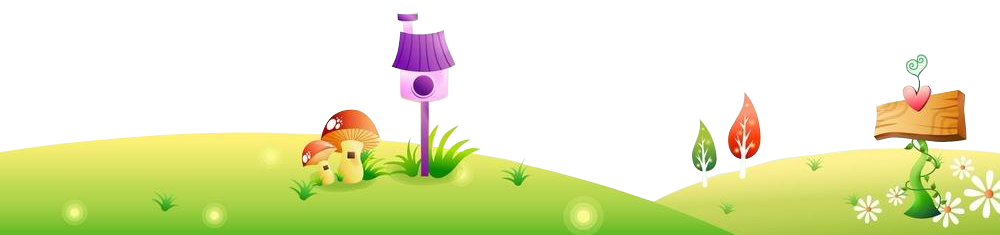 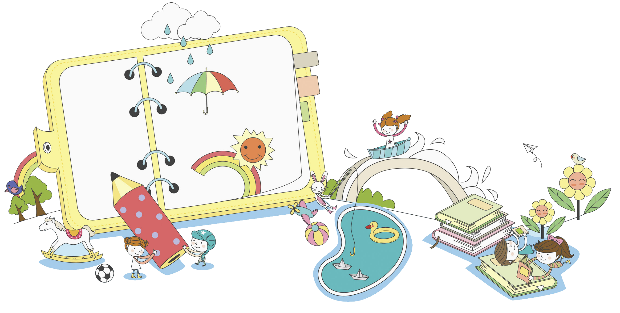 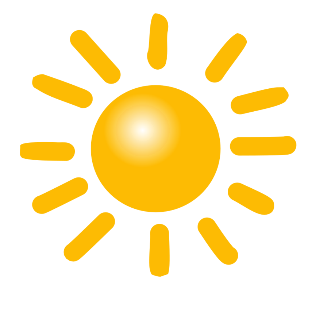 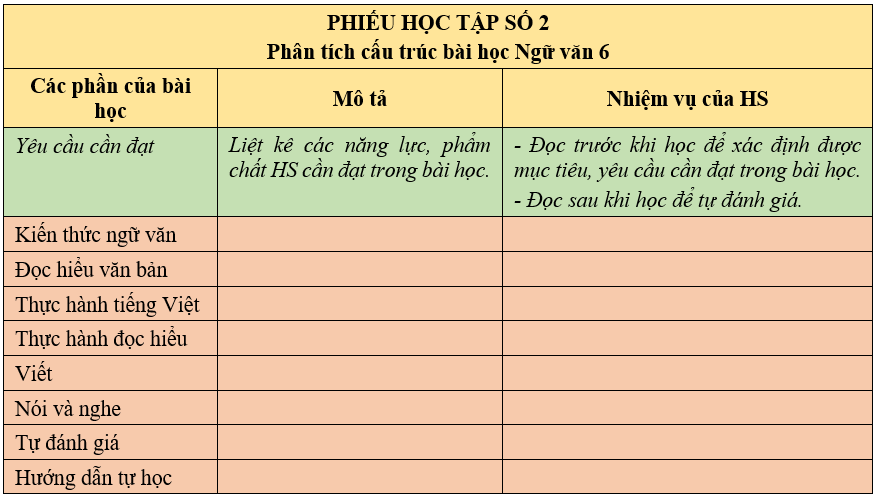 THẢO LUẬN
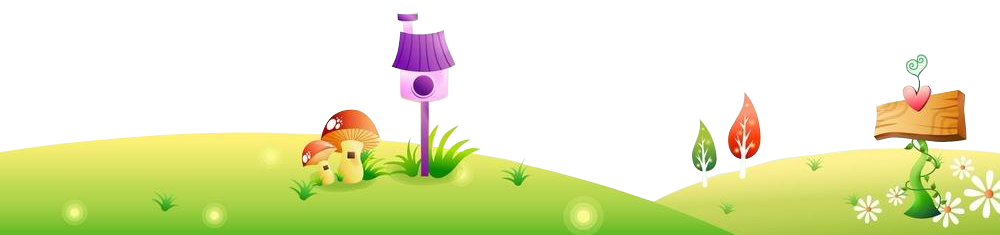 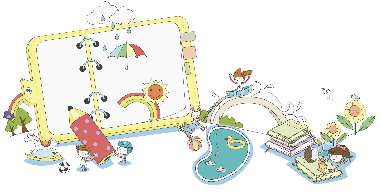 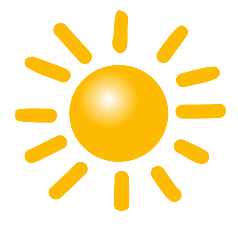 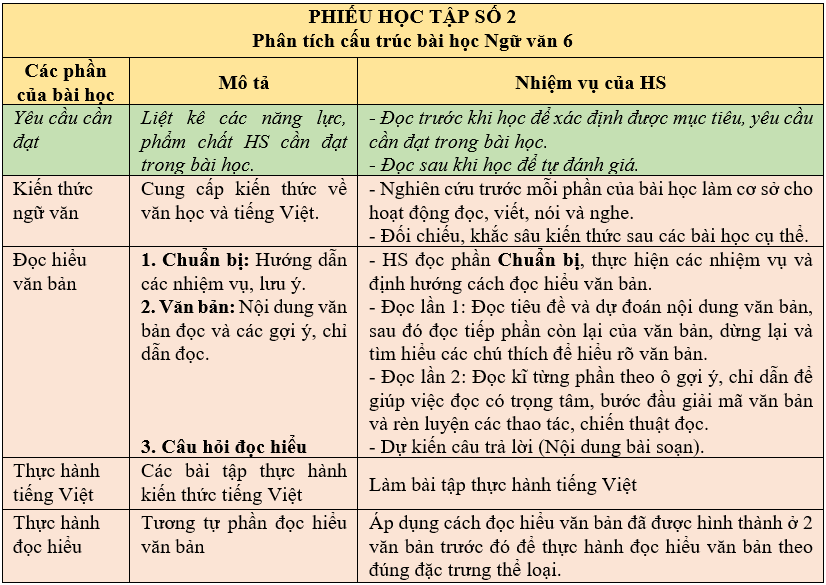 THẢO LUẬN
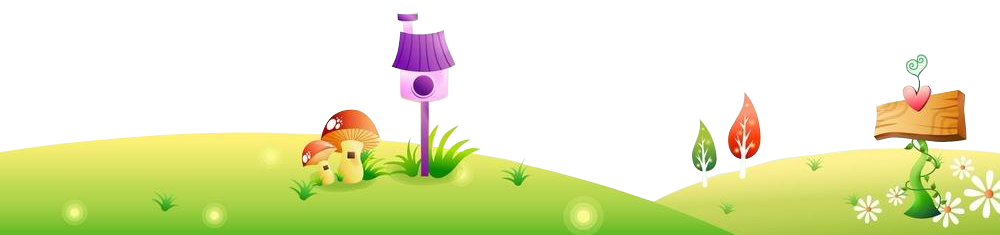 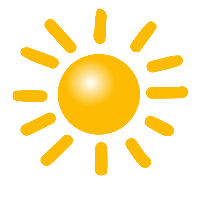 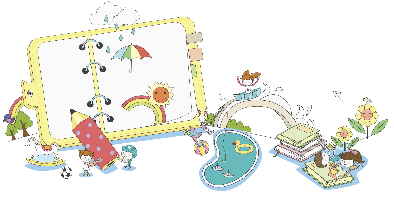 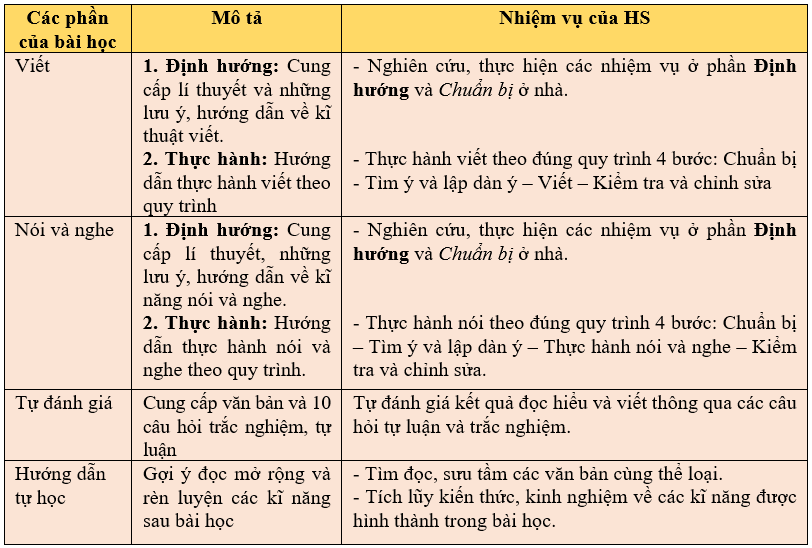 THẢO LUẬN
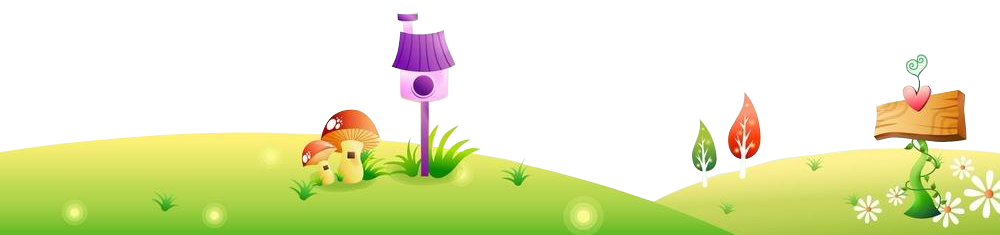 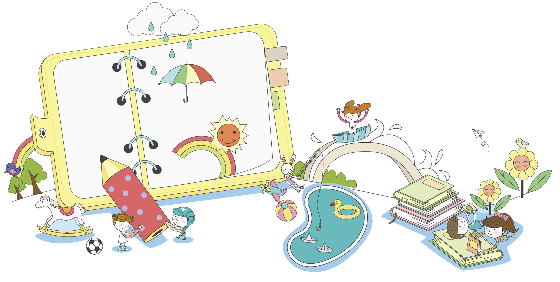 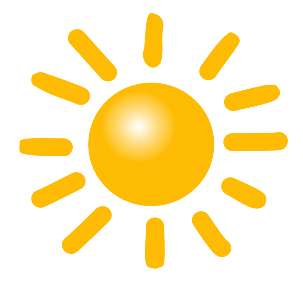 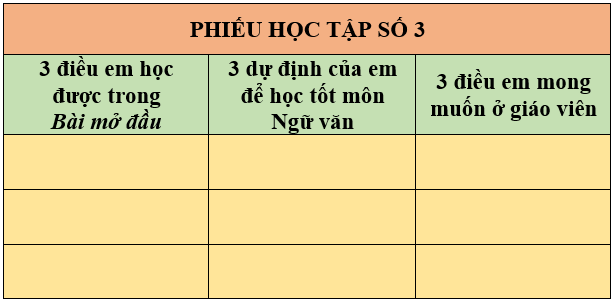 THẢO LUẬN
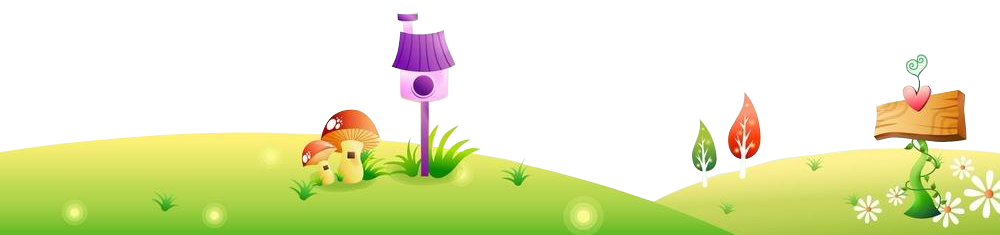